Парадная форма: белая блузка, юбка в клетку, жилет серого цвета
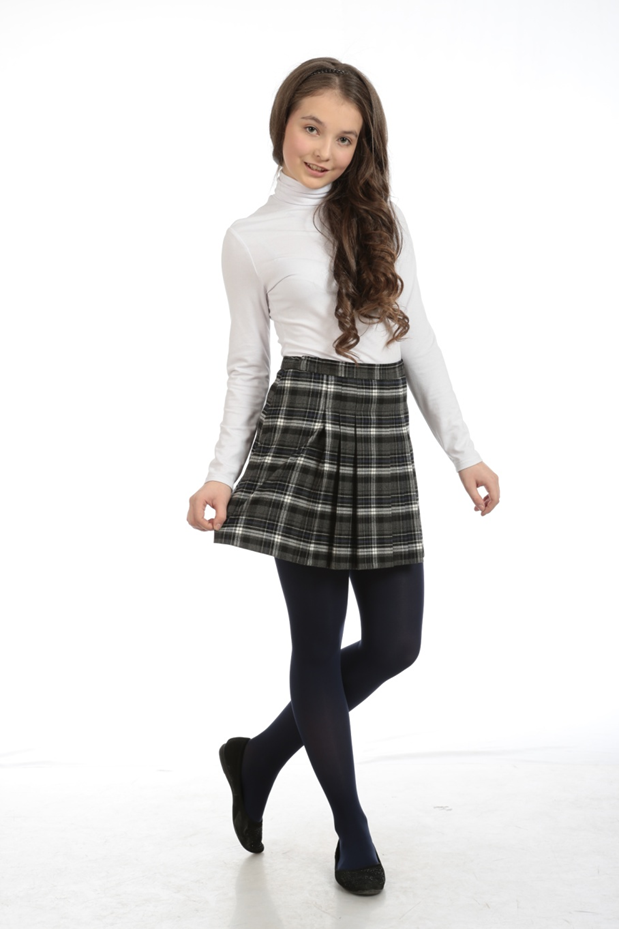 Жилет  серый7178,  1000 рразмер: 36, 38, 40, 42, 44, 46, 48, 50Юбка  в клетку 9057, 1000р размер: 36, 38, 40, 42, 44, 46, 48, 50
Парадная форма
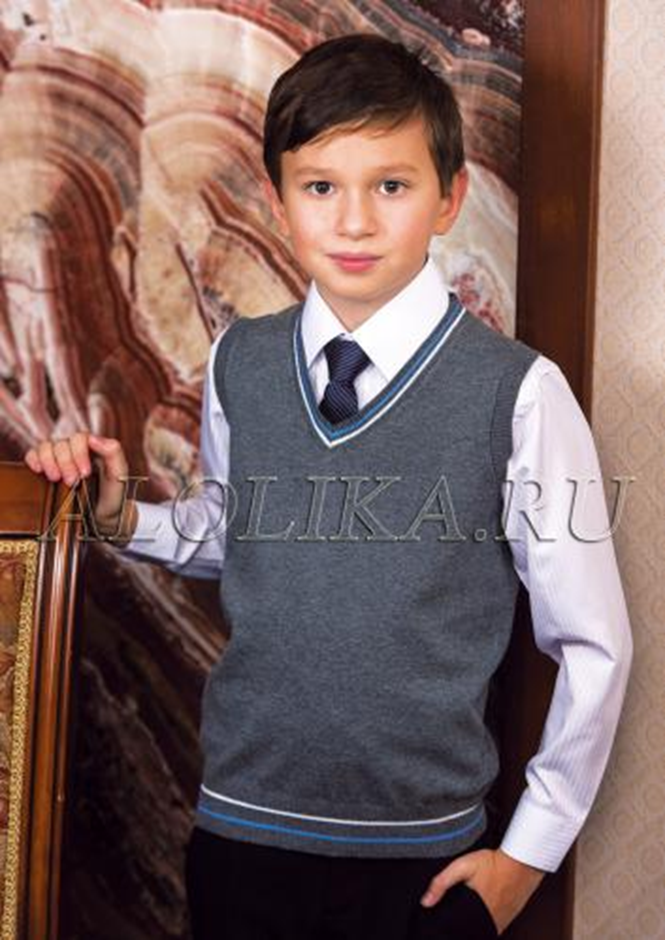 Жилет  «Классик» цвет серый   100% хлопок, 840рЖилет «Отличник»  цвет серый 100% полиэстер, 600рразмеры: 34, 36, 38, 40, 42, 44, 46, 48, 50, 52
Юбка в клетку 9383, 1800 рразмер: 40, 42, 44, 46, 48,
Парадная форма
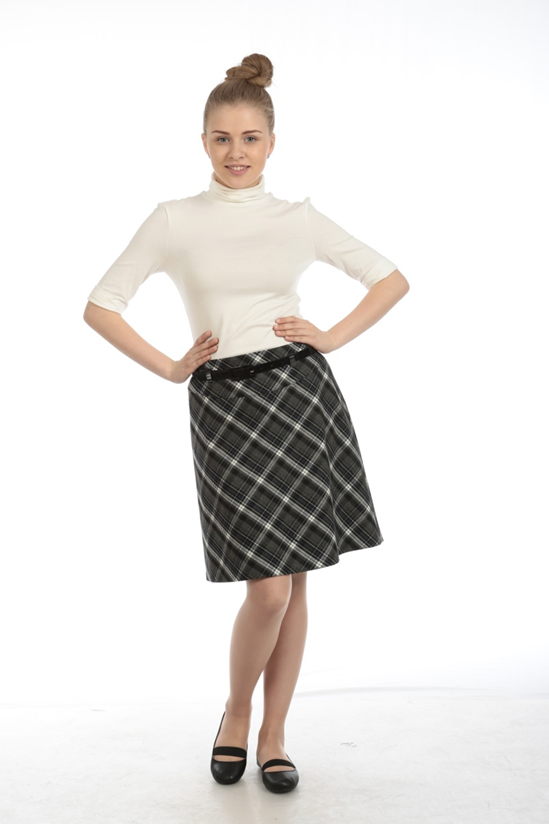 Жакет  серый 9350 – 1800 рразмер: 36, 38, 40, 42, 44, 46, 48, 50Юбка в клетку 20420размер: 40, 42, 44, 46, 48, юбка – 1800 р (цена без скидки)
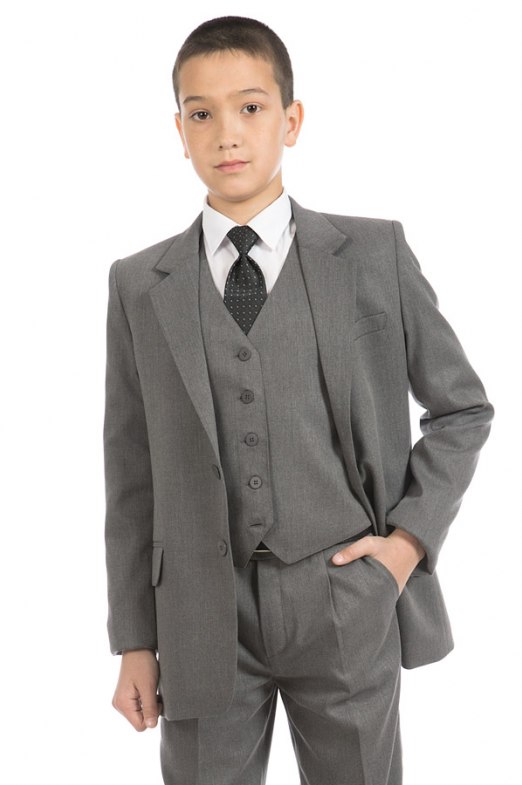 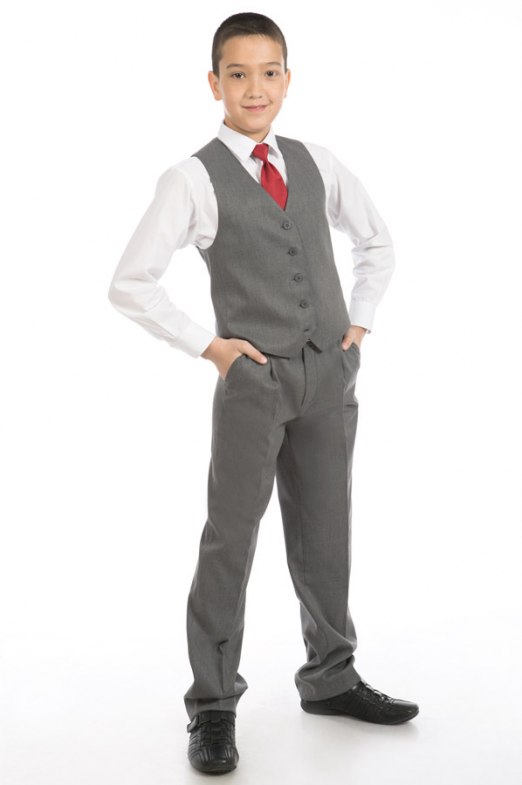 Брюки серые41705, 1300  рЖилет серый 41704, 900рПиджак  серый41703, 2200рРазмер: 36, 38, 40, 42, 44, 46, 48
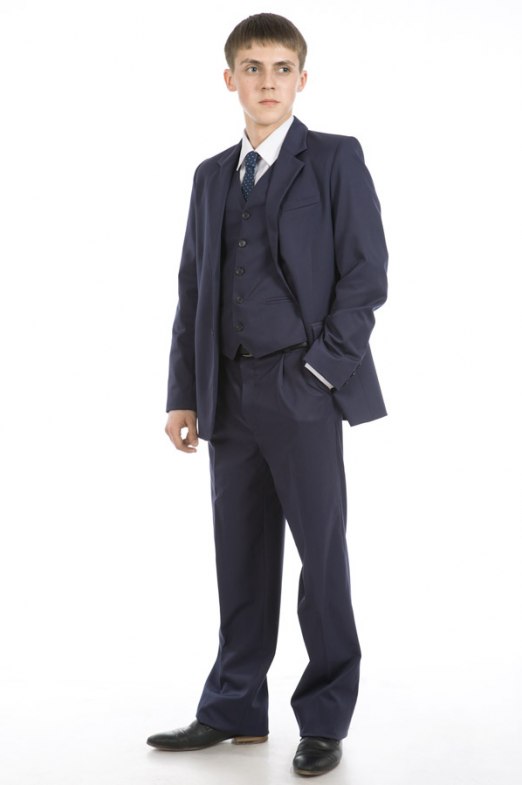 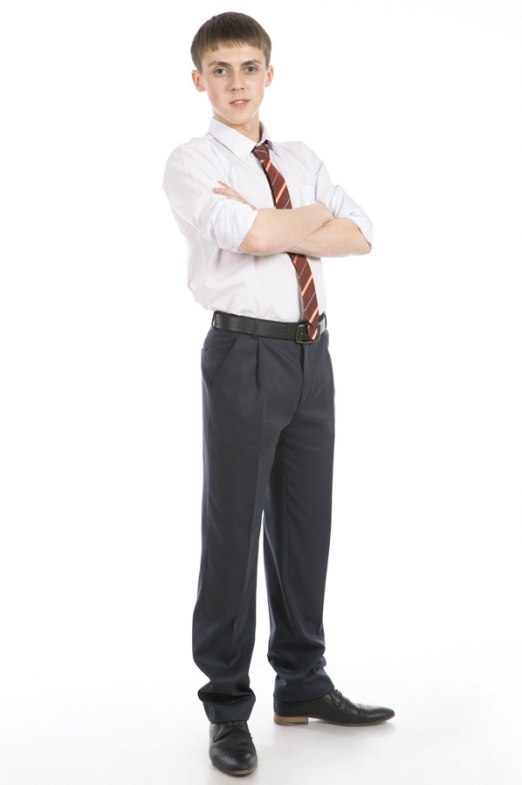 Костюм серый в любой комплектации до 56 размера
Варианты повседневной одежды
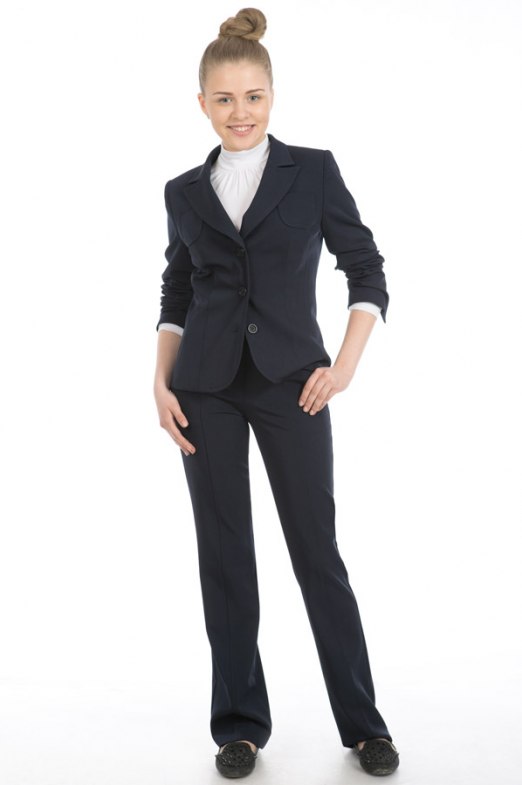 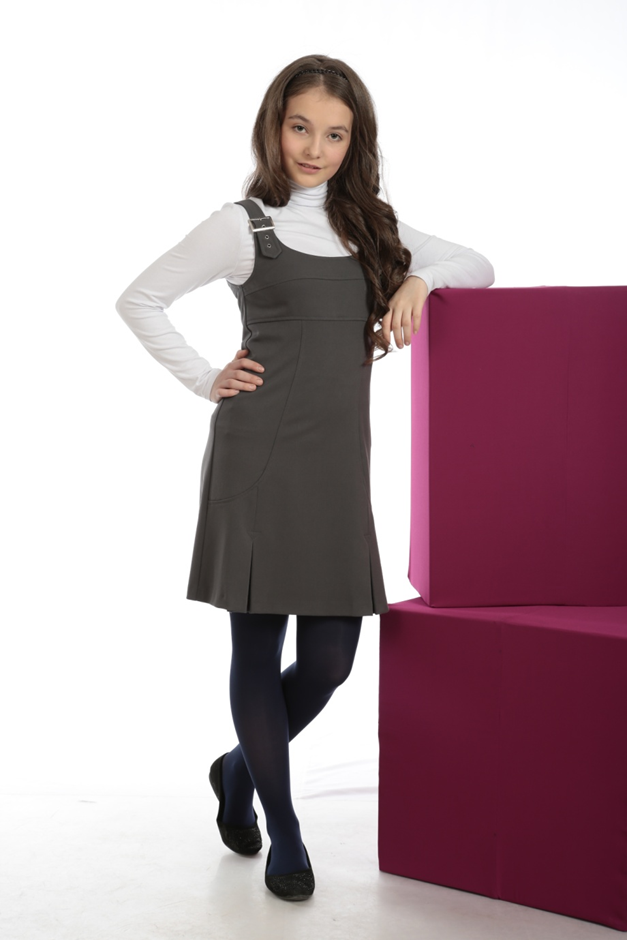 Жакет 41820 цвет серый, 1800 рразмер: 40,42,44,46,48
Сарафан серый 9060, 1100 рразмер: 36, 38, 40, 42, 44, 46, 48, 50
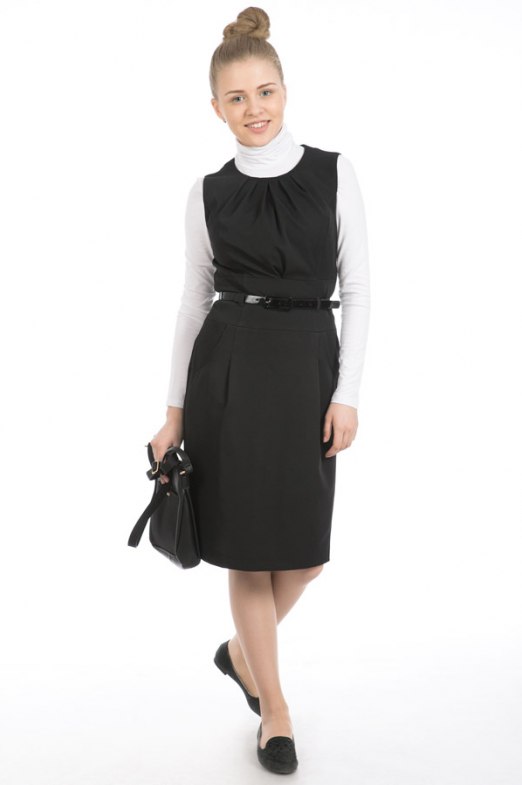 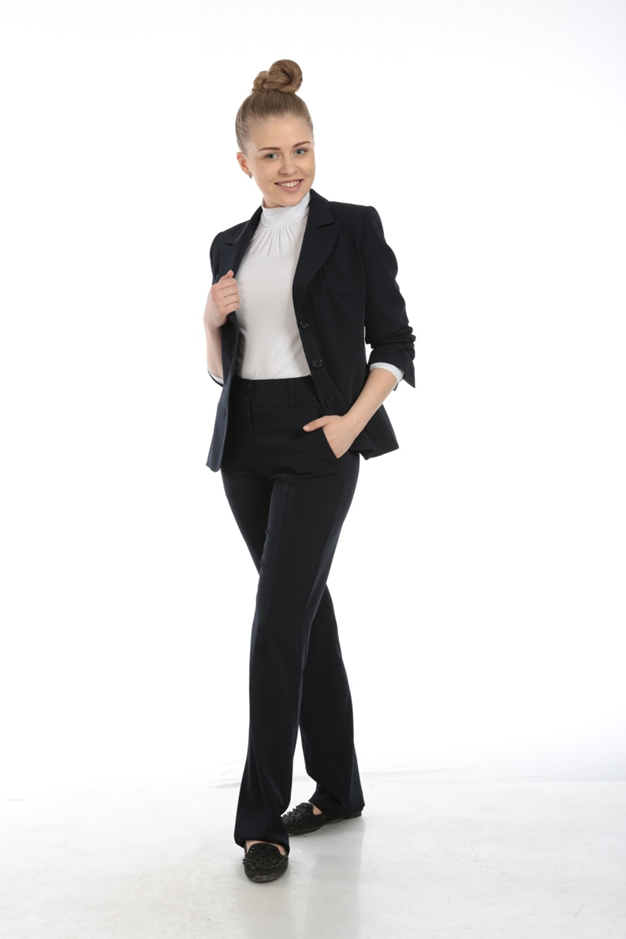 Сарафан 9065 цвет серый, 1400 рразмер: 40, 42, 44, 46, 48
Брюки 9095 цвет серый, черный, от 1000рразмер: 40, 42, 44, 46, 48
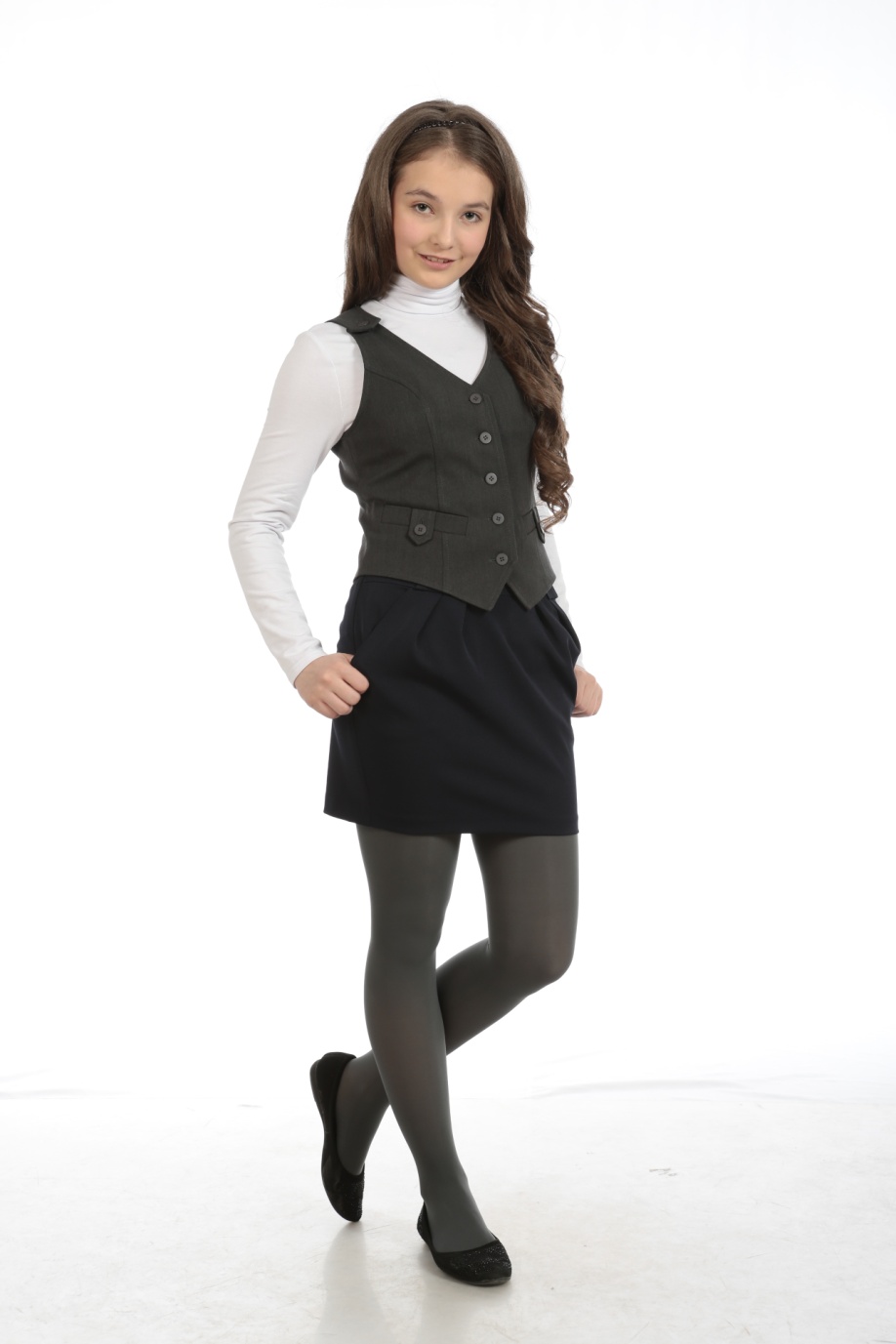 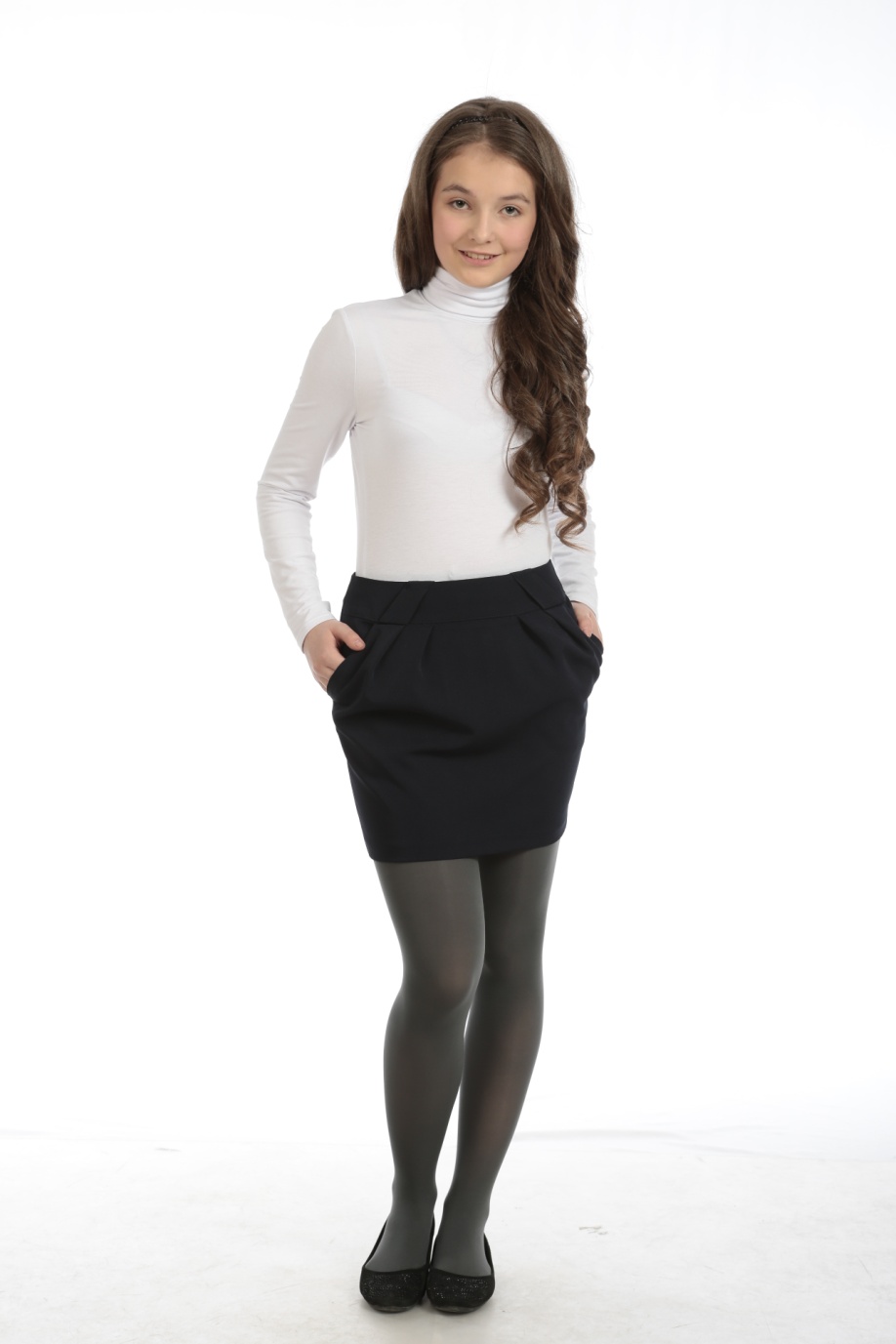 Юбка 41815 цвет серый  от 600 – 900 рразмер: 36, 38, 40, 42, 44, 46, 48,
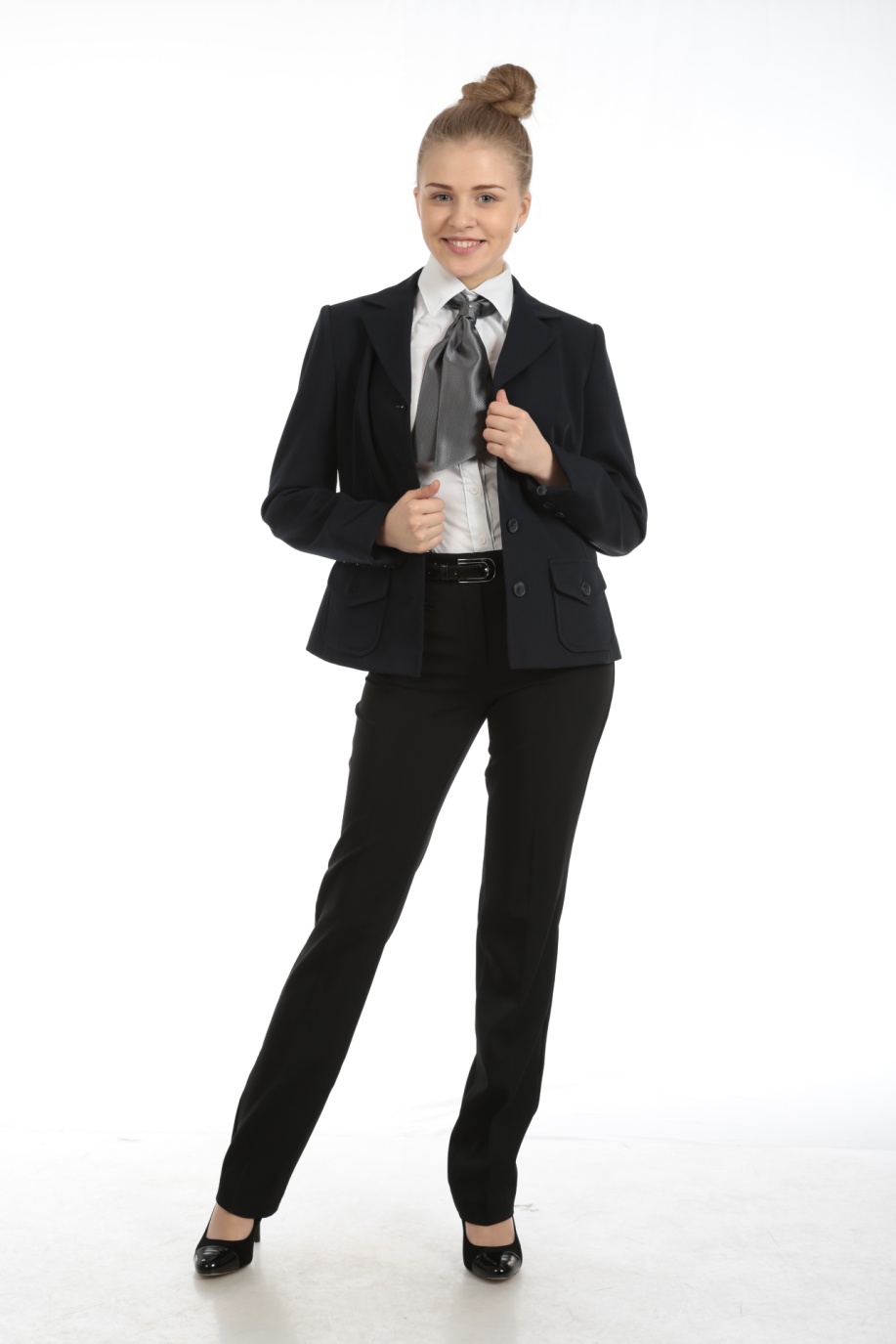 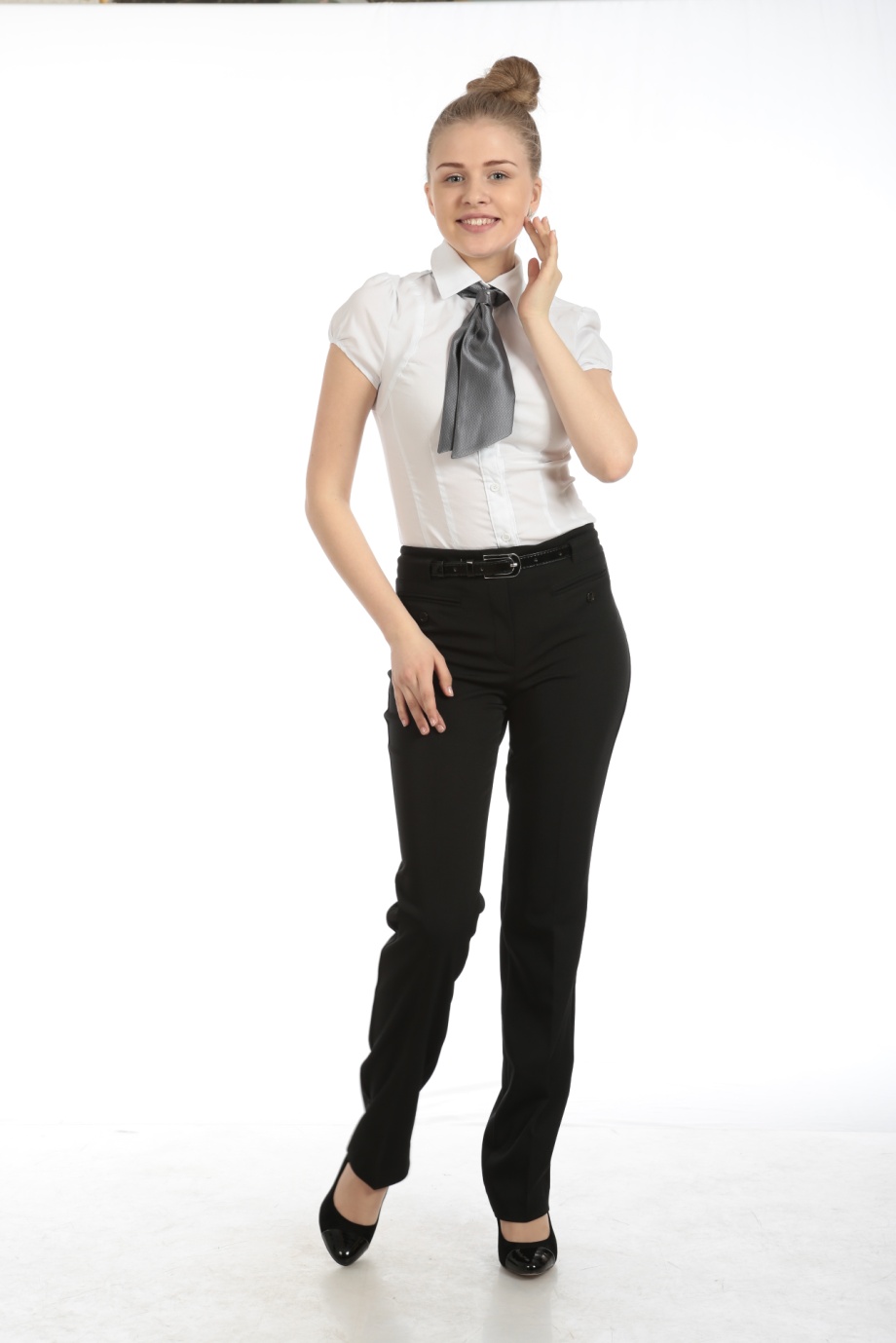 Брюки  41811 цвет серый, черный, от 1000 – 1500 рразмер: 36, 38, 40, 42, 44, 46, 48
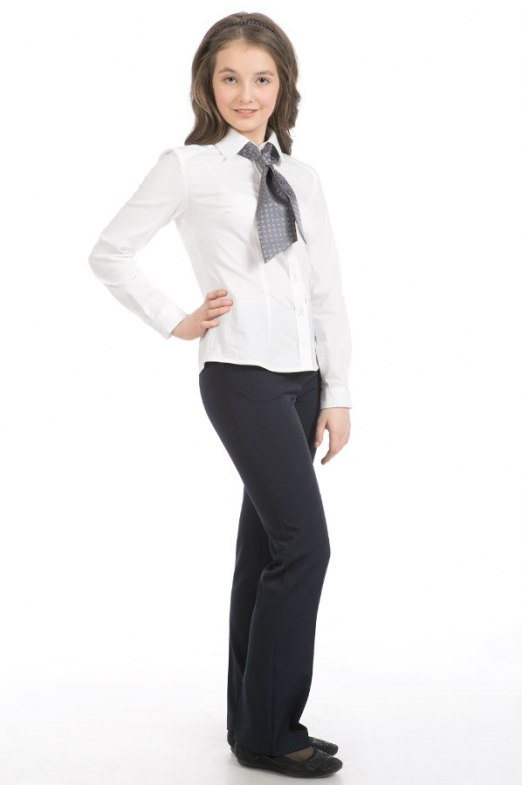 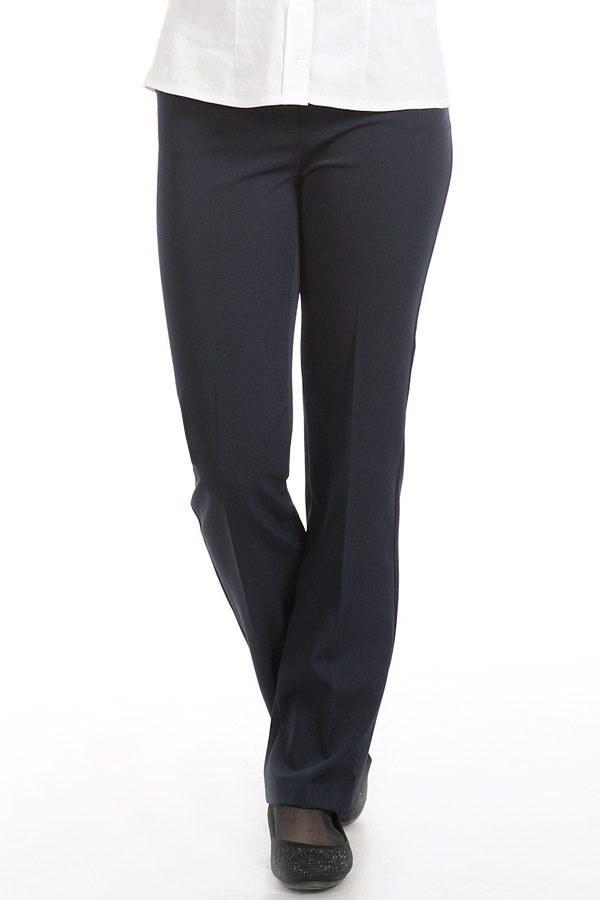 Брюки 41816 цвет серый, черныйразмер: 36, 38, 40, от 1000 р